Internet of Strings Version 2.0
InternetOfStrings.xyz
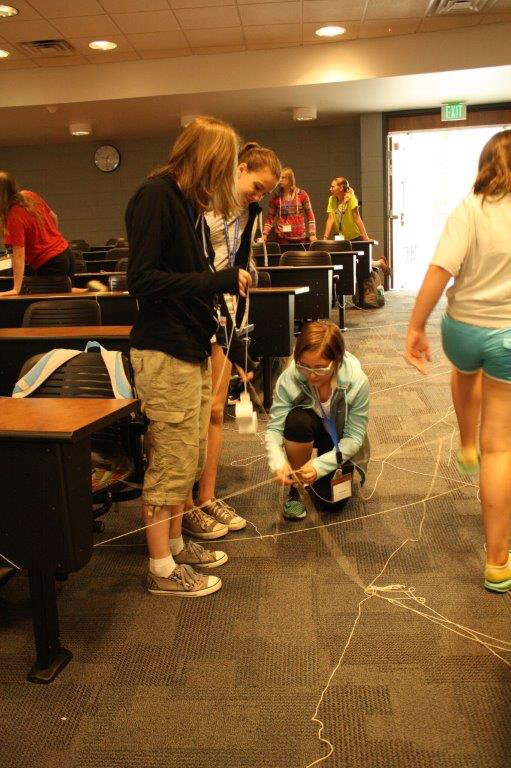 Objective
Lots of chaos

How routers routers + firewalls work

Toss in some security principles
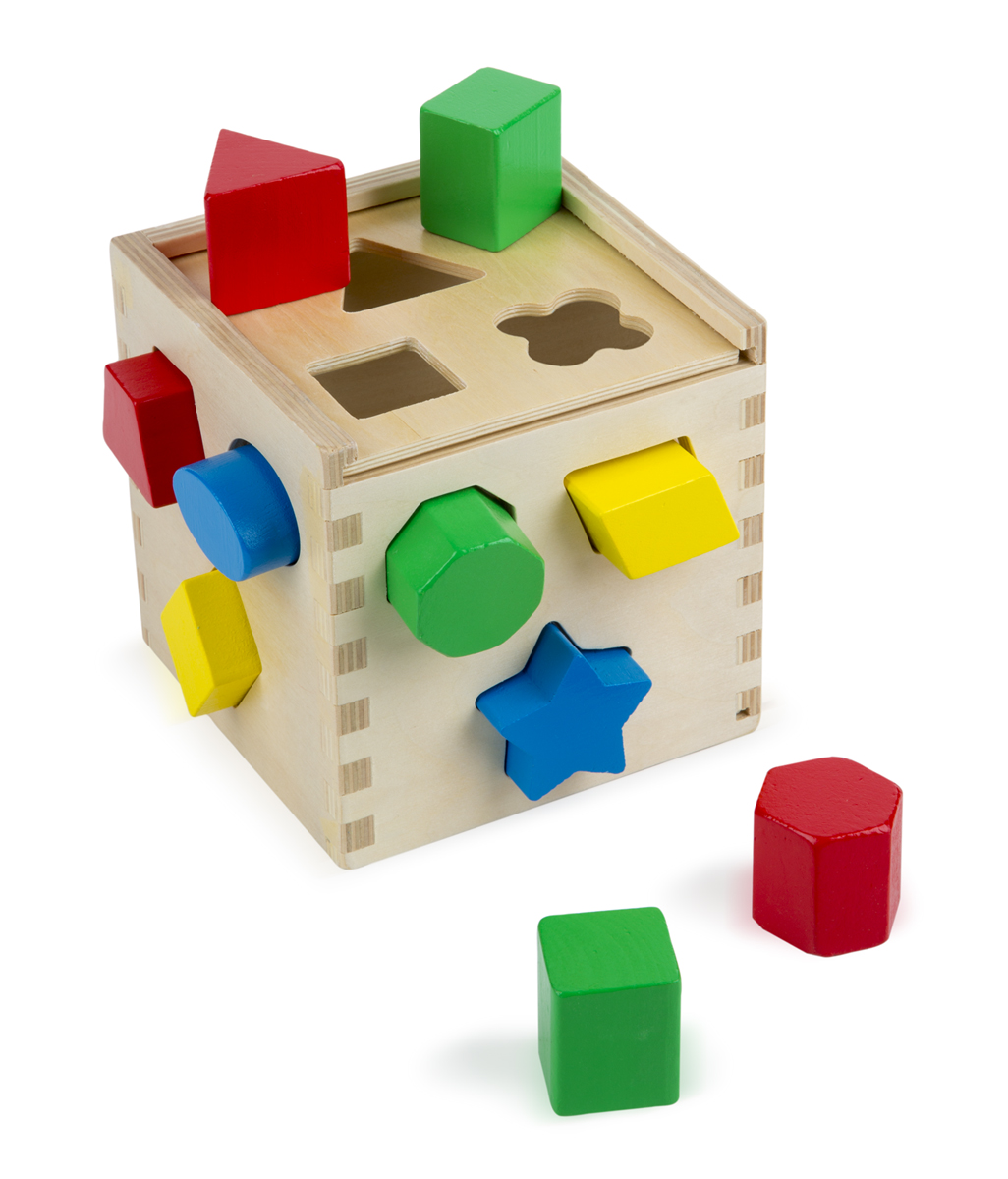 Required Equipment
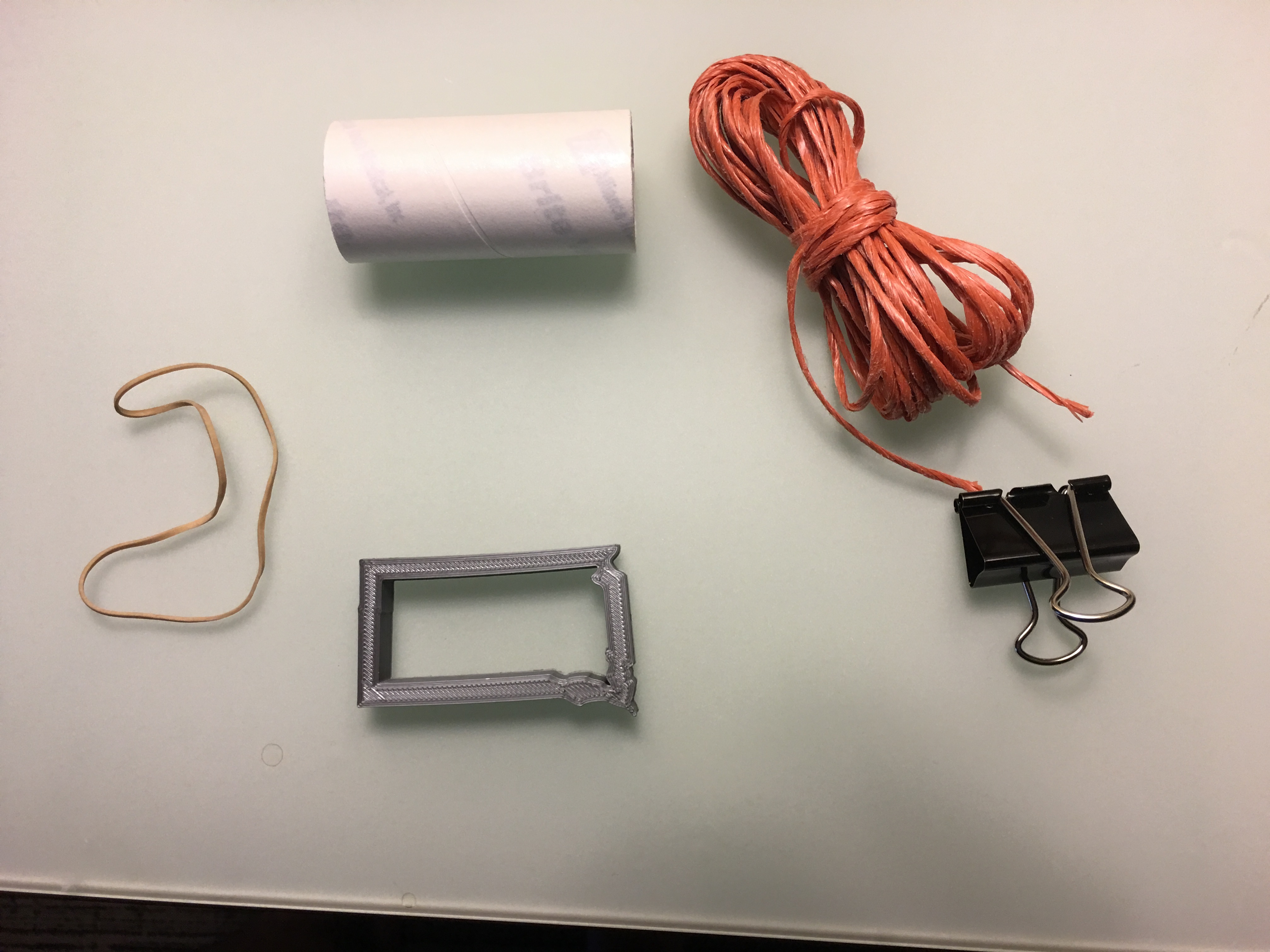 Lots of string
Links on the internet
Shapes (we 3D printed ours)
Represents a port
Colored binder clips 
SYN/ACK/RST
Film canister
Encapsulated data
Rubber band
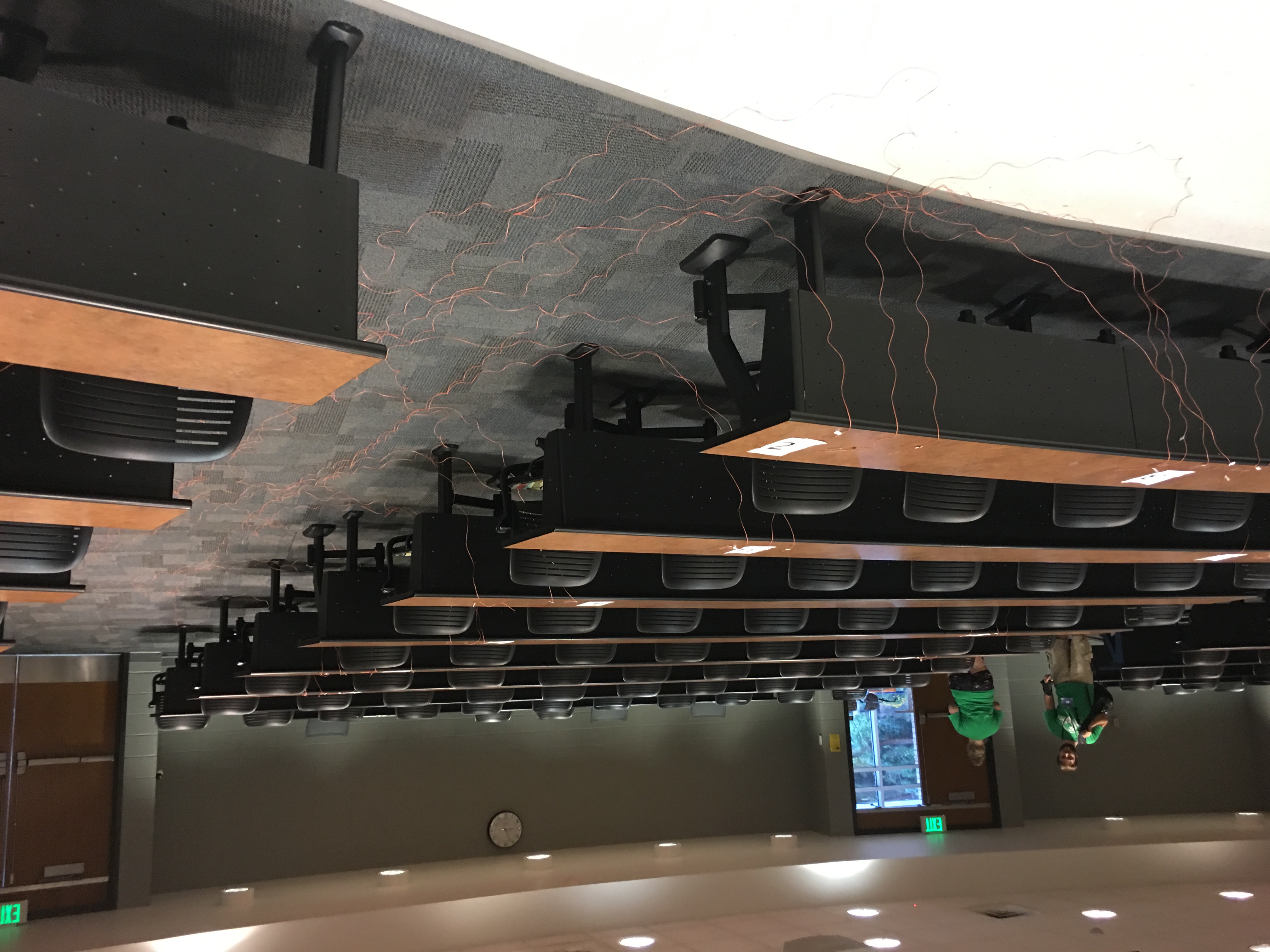 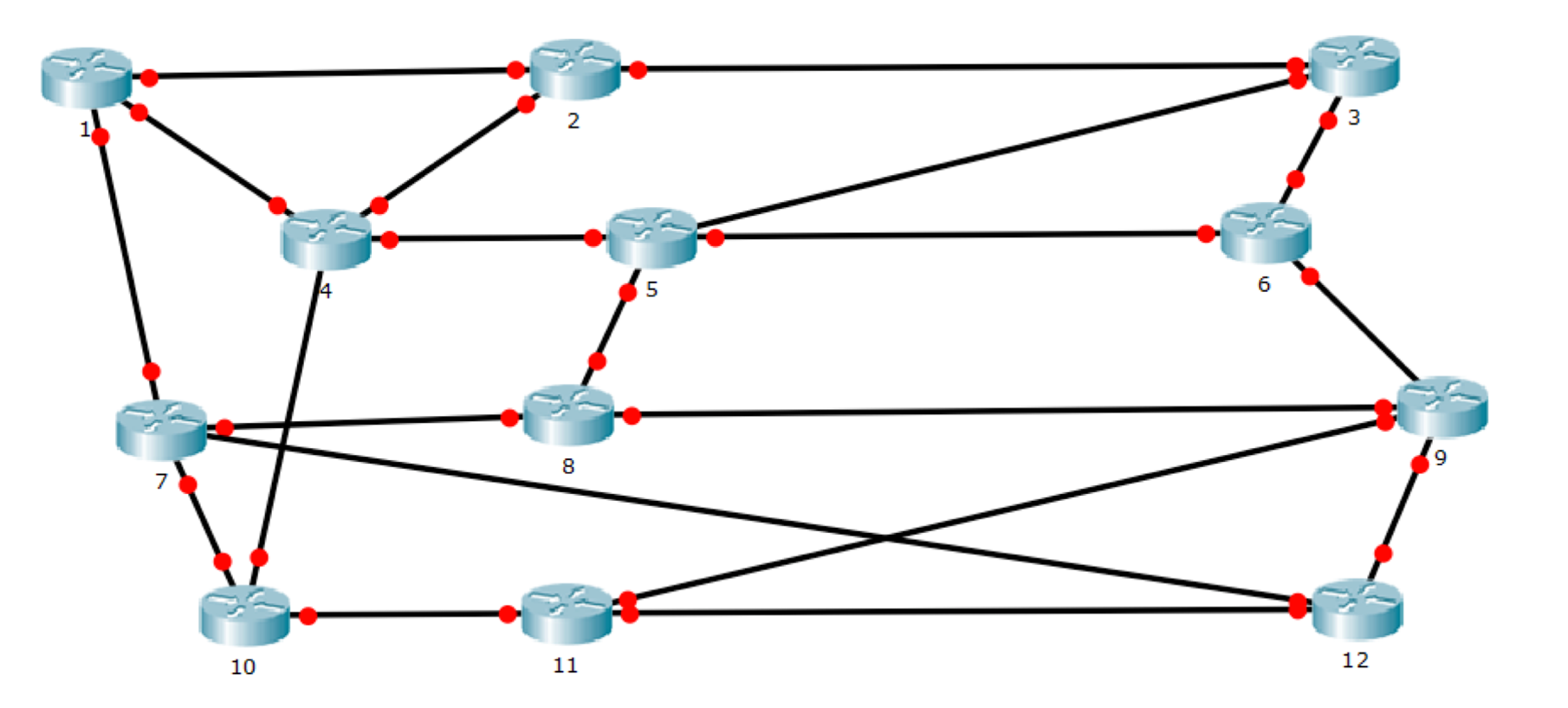 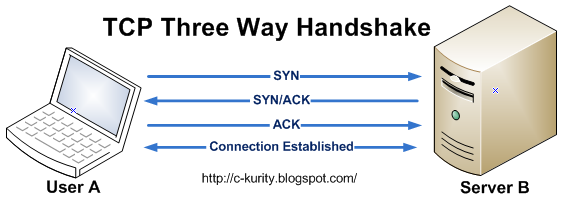 What Goes Wrong
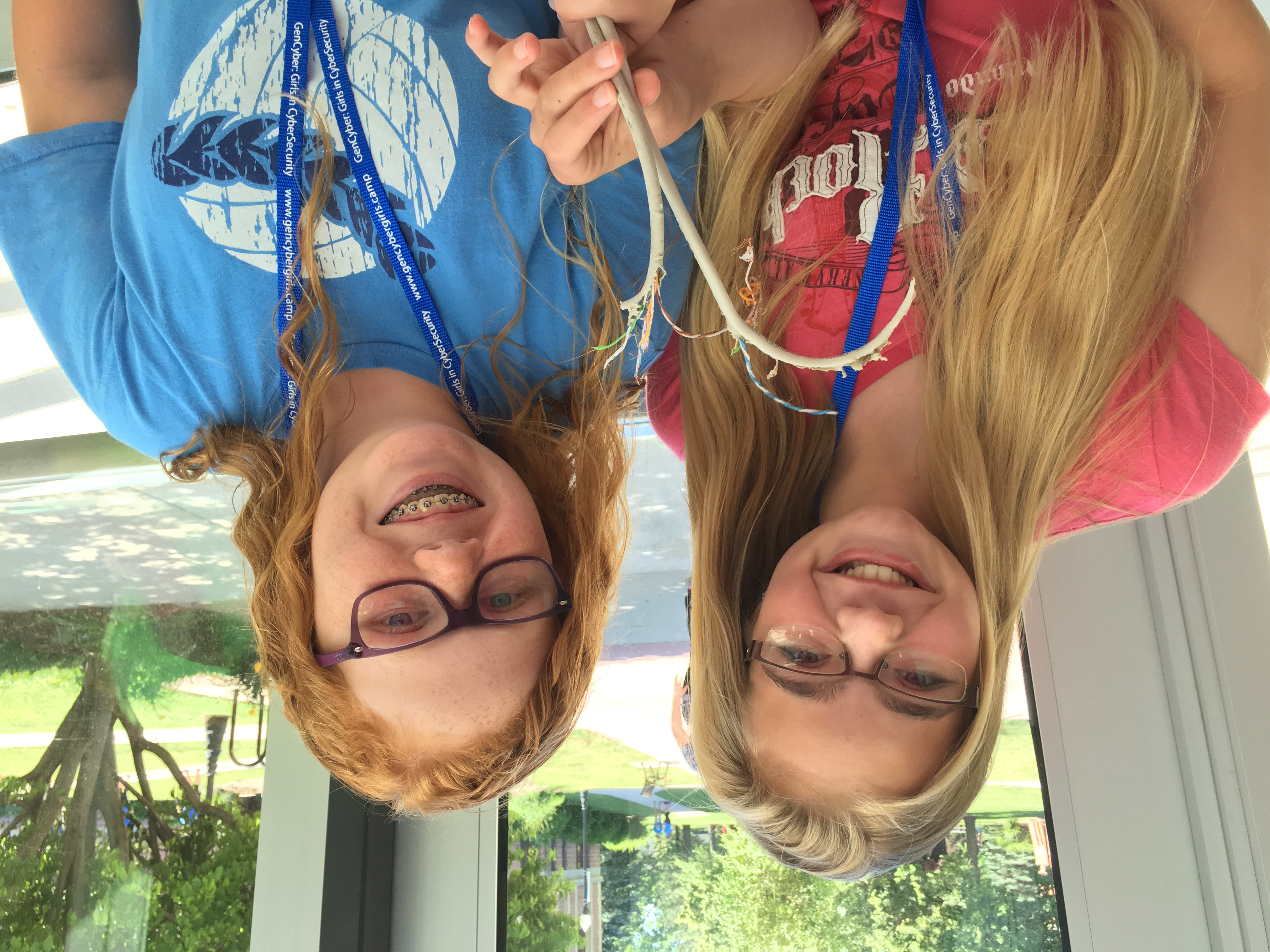 Links "go offline"
An overwhelmed router?
Tampering 
Collisions
Security Principles
Encapsulation (candy contained in the packet)
Modularity (add, remove, re-converge firewalls on internet)
Abstraction (simulating how the internet works, offline)
Layering (decisions made at different levels)